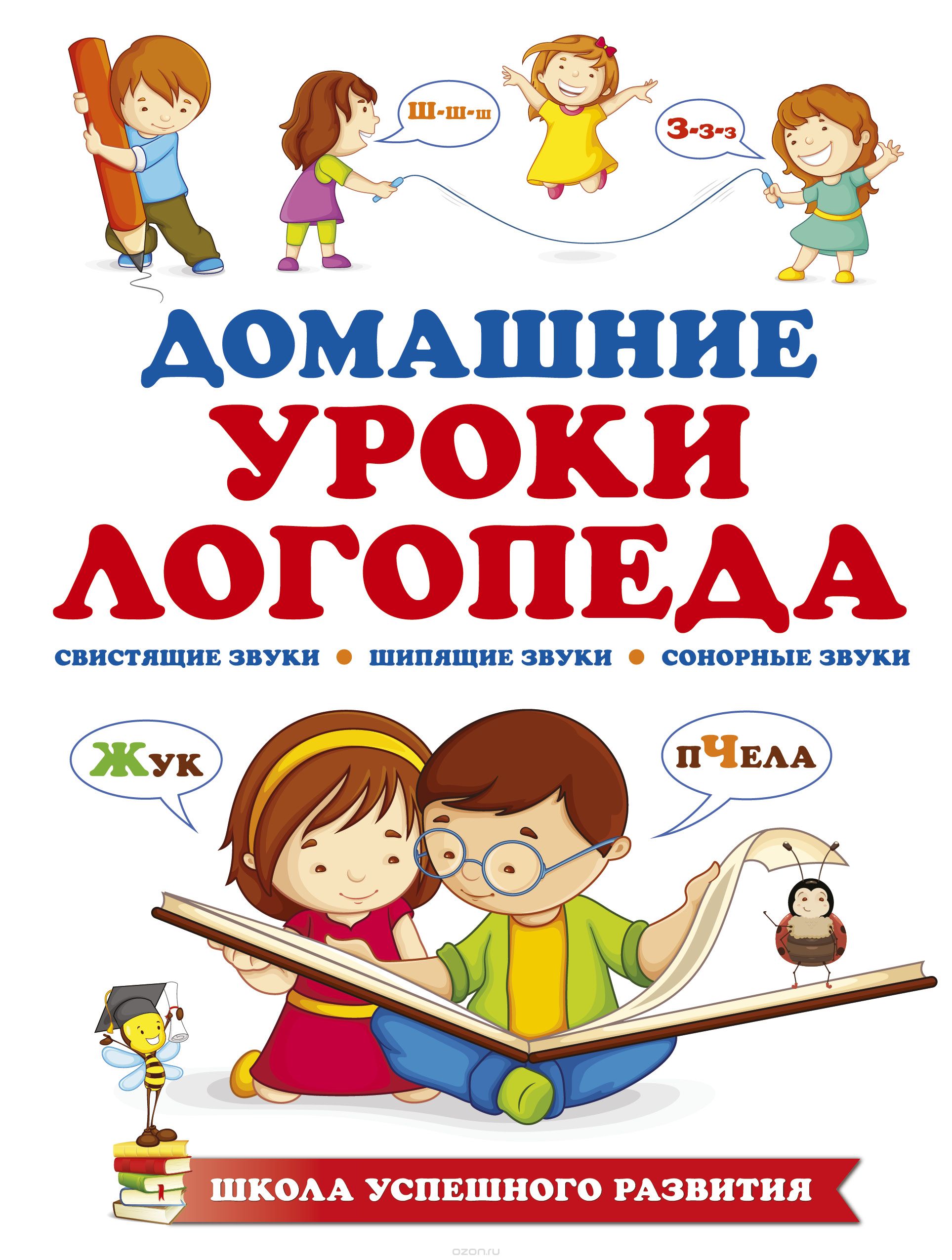 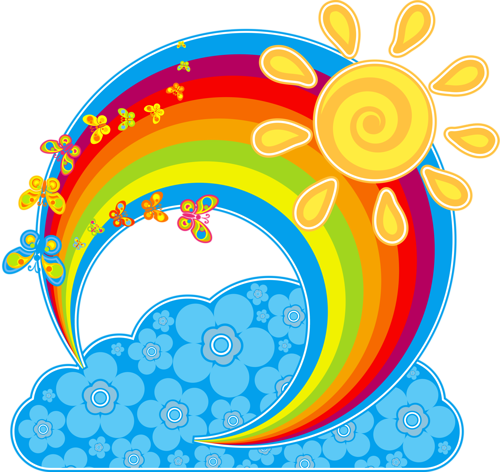 Муниципальное бюджетное дошкольное образовательное учреждение
детский сад №373
Профилактика нарушения письма и чтения
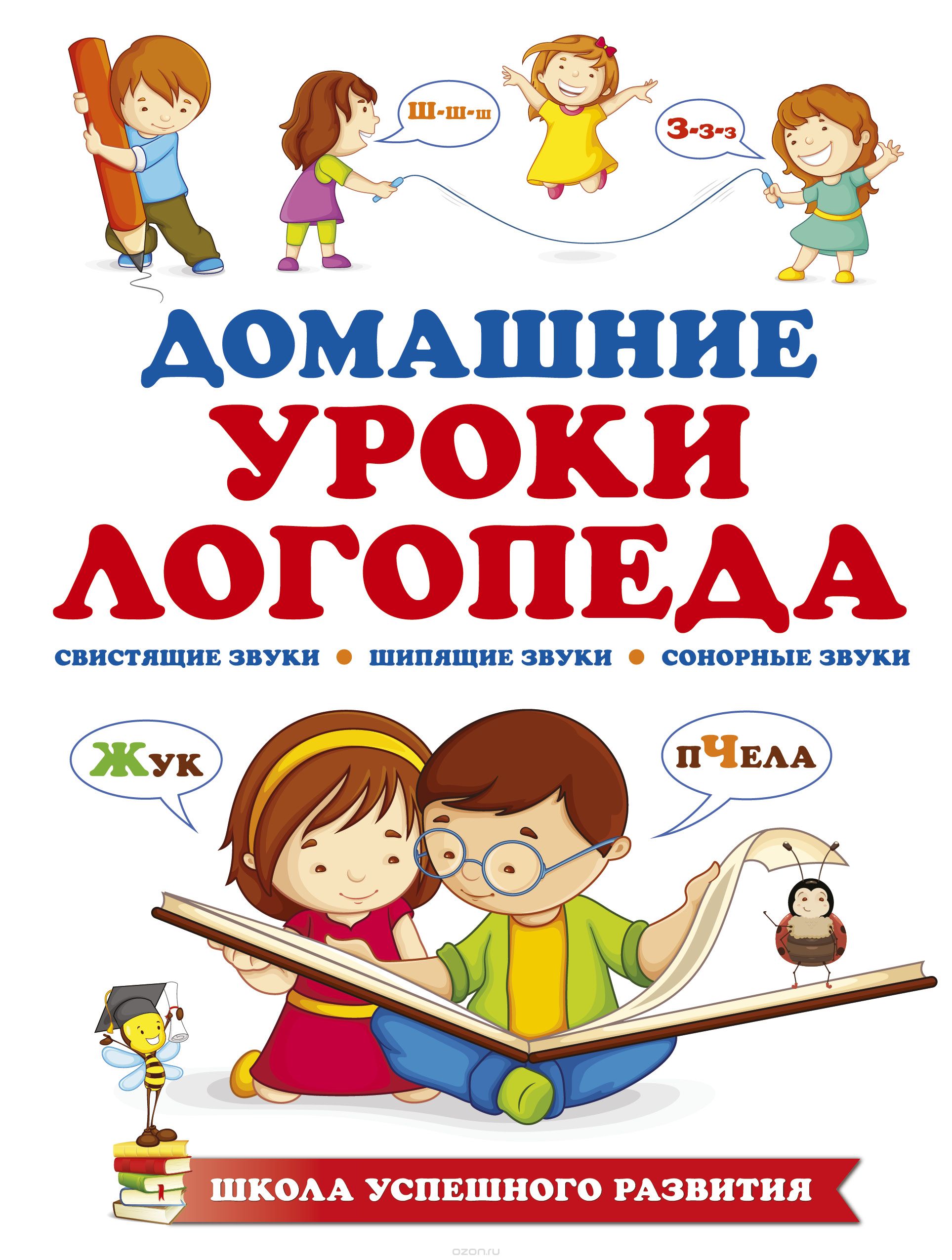 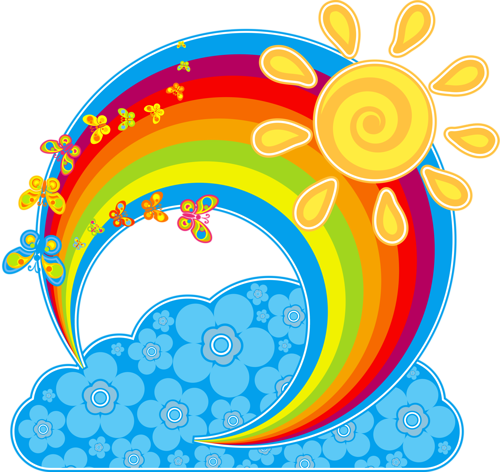 Дети с ОВЗ (ТНР)
Нарушения: 
 мелкой моторики
 внимания
 памяти
 эмоционально-волевой сферы
Комплексы упражнений
«Арт-терапевтические технологии»
«Гимнастика для мозга»

Синхронизация работы глаз и рук

Повышение умственной работоспособности
Развитие мелкой моторики

Развитие пространственных представлений

Развитие внимания, памяти, волевой сферы
«Гимнастика для мозга»
Используются одновременные, но разнотипные движения рук
«УШКО - НОСИК»

«КОЗА - ПРИНЦЕССА»

«КОЛЕЧКИ»

«ЛЕЗГИНКА»
«Арт-терапевнические технологии»
Используется копирование в различных его вариантах
обводка пальцами;

обводка машинками;

тупым карандашом;

заточенным карандашом,
«Арт-терапевнические технологии»
Используется копирование в различных его вариантах
фломастером, восковыми мелками;

цветным песком;

нитью, шнурками;

штриховка.
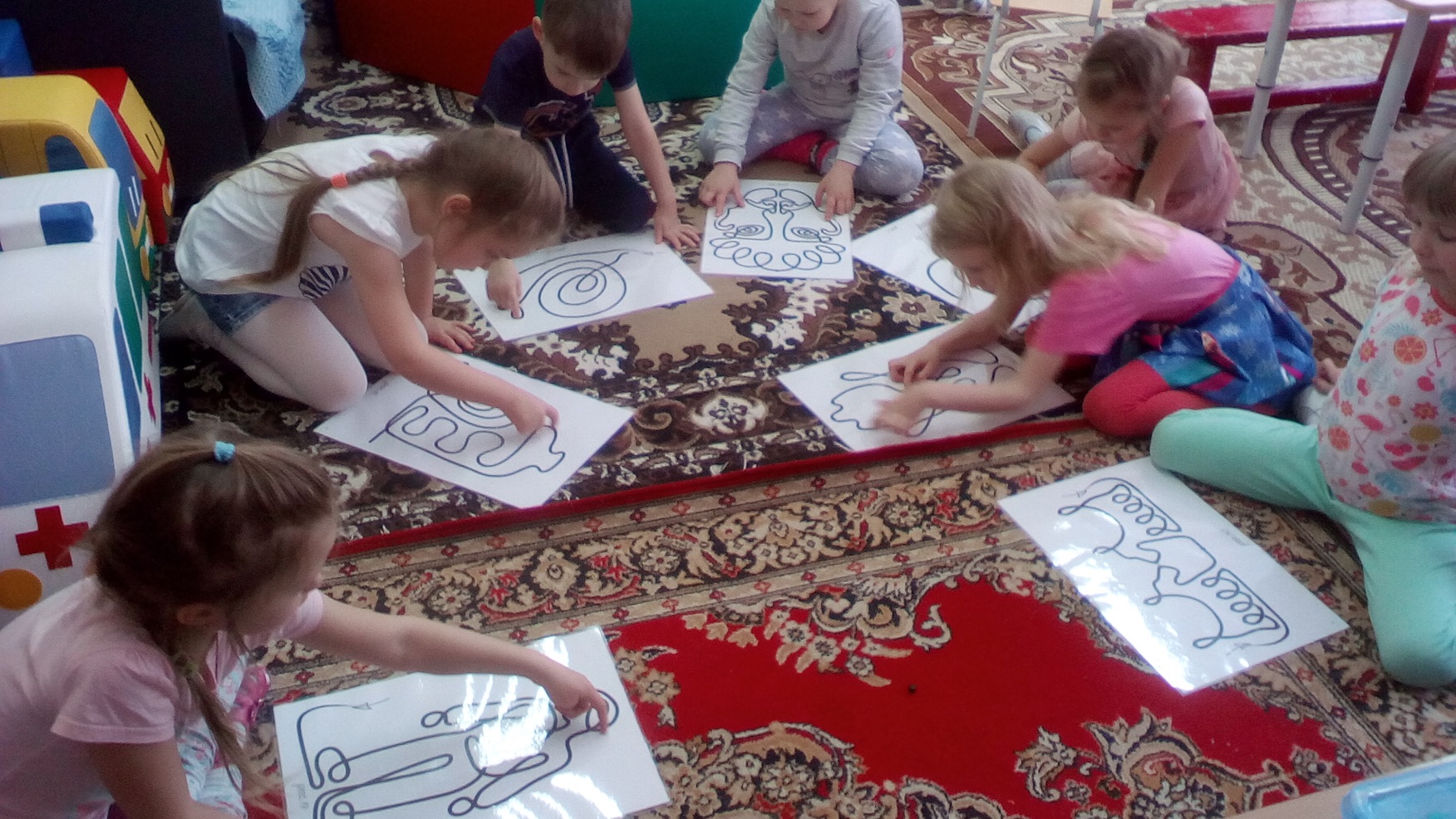 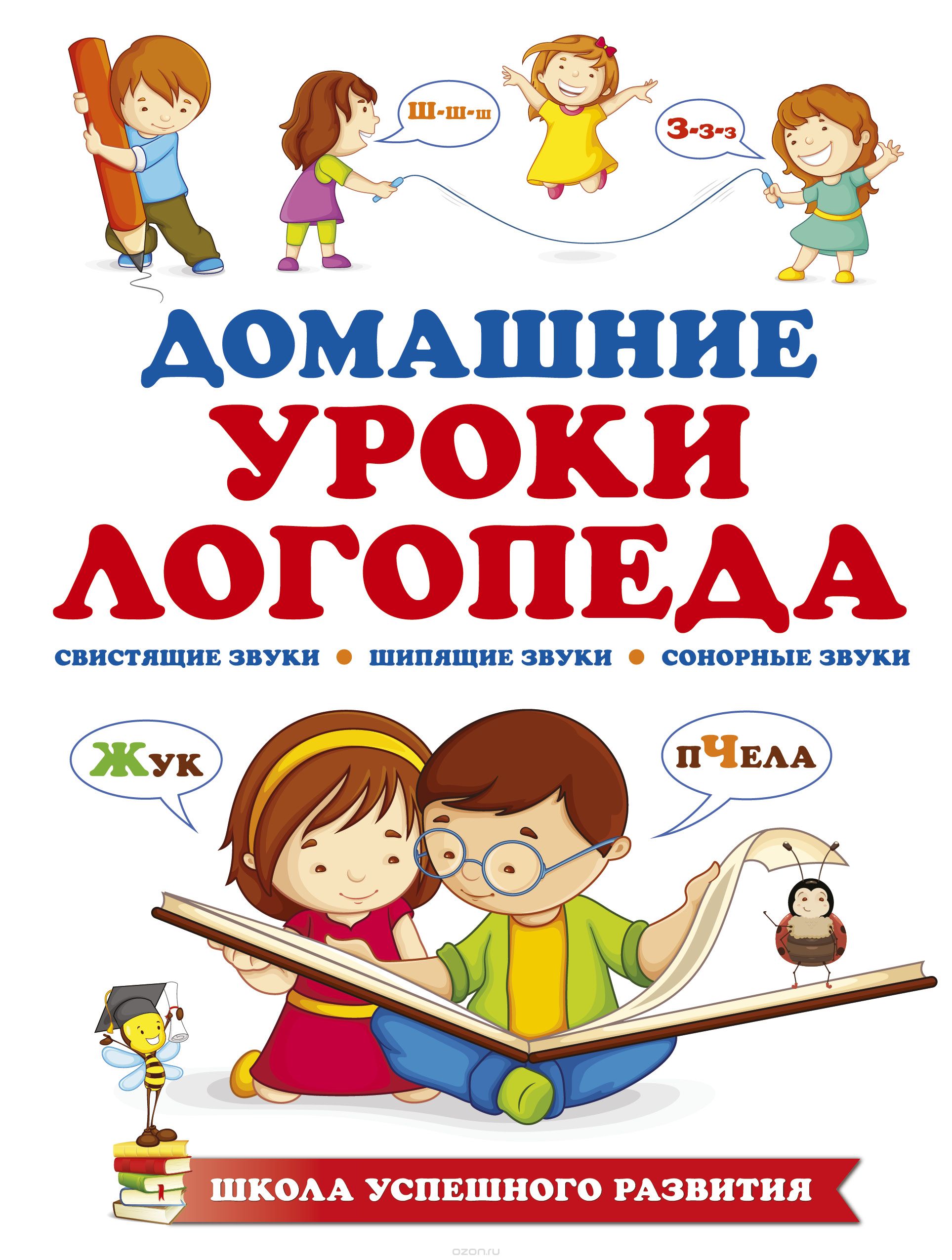 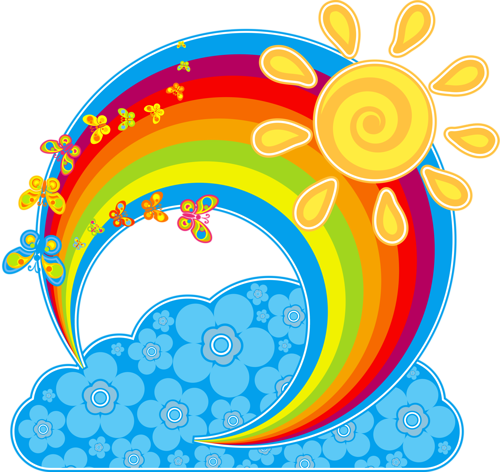 Л
С
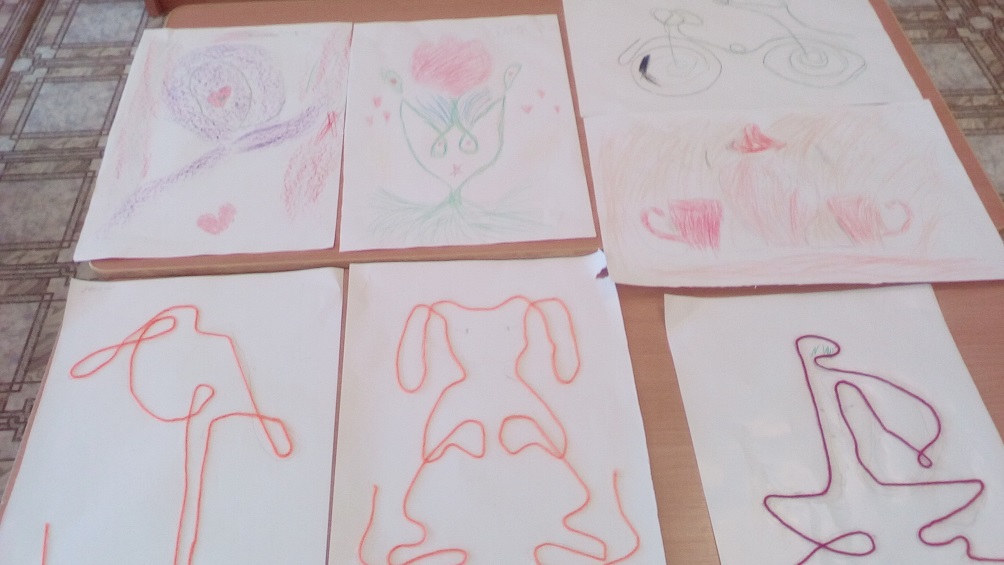 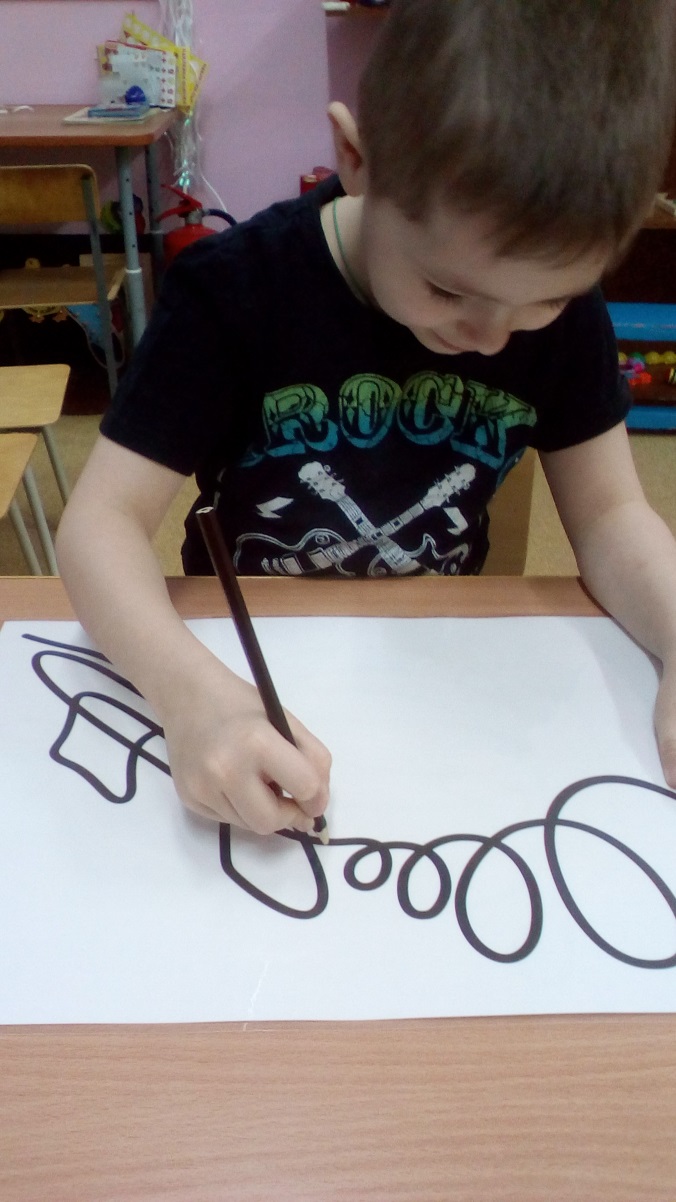 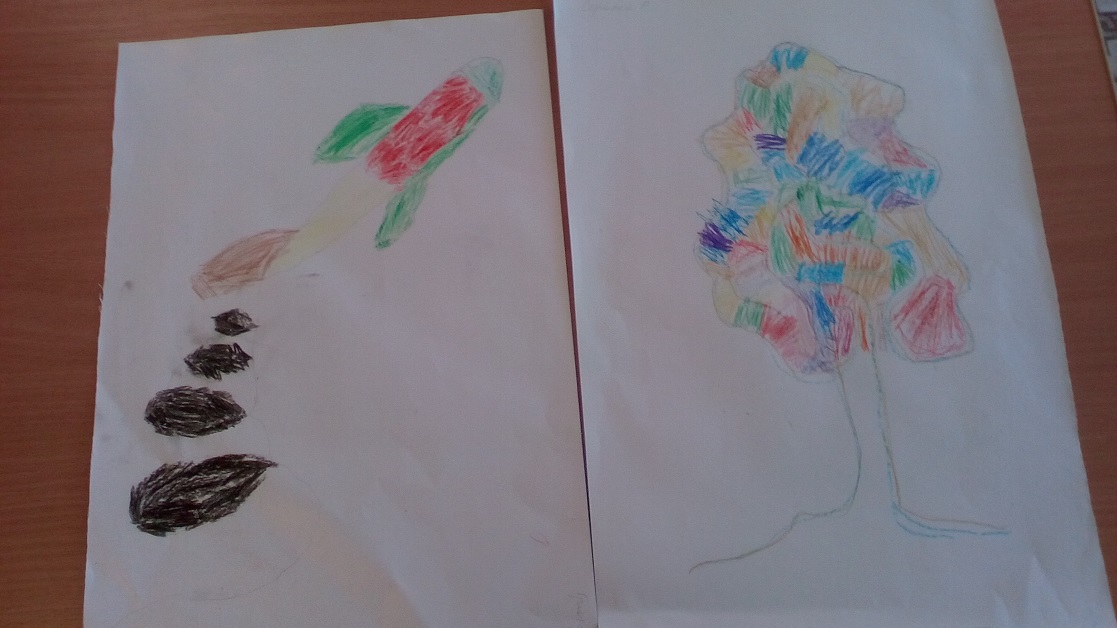 М
А
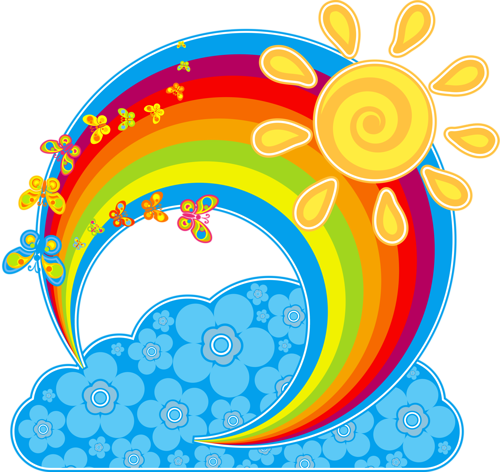 Л
С
Графическое выделение букв в тексте
- Метод способствующий профилактике нарушений письма и чтения у дошкольников
Задание: в тексте букву Ш- обвести в кружочек, букву С- подчеркнуть линией.
М
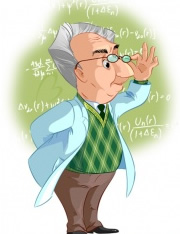 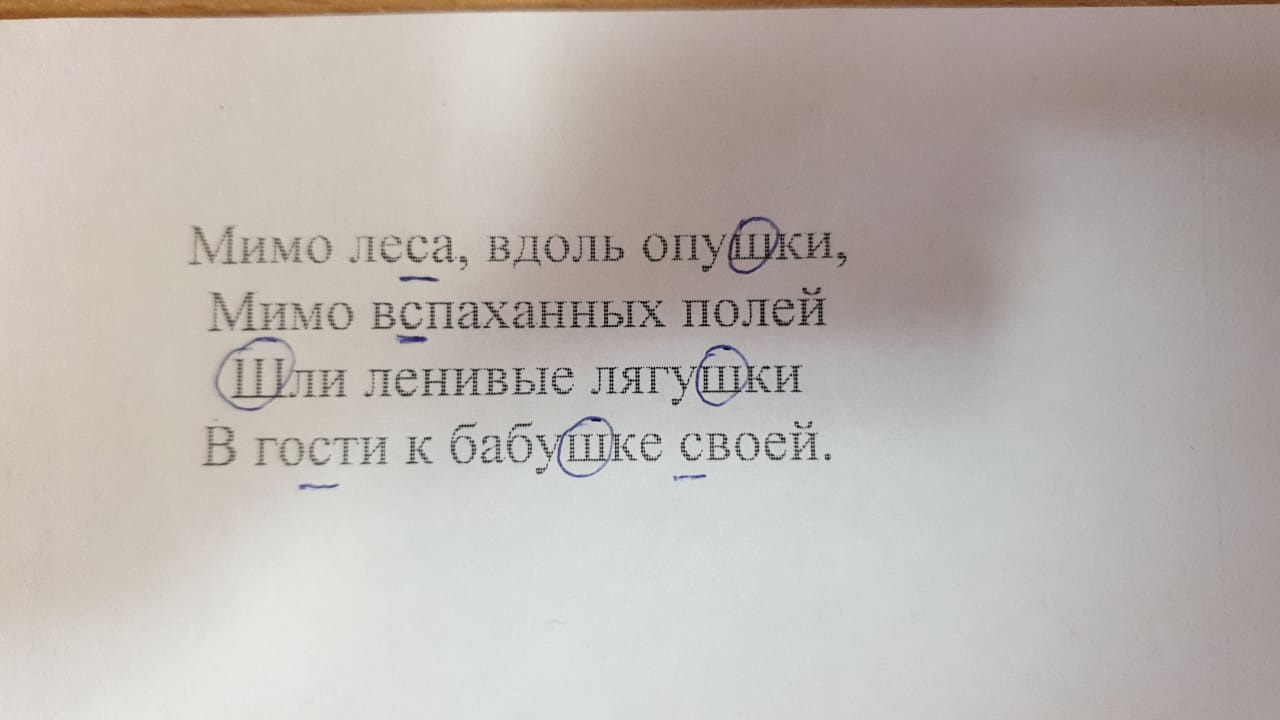 А
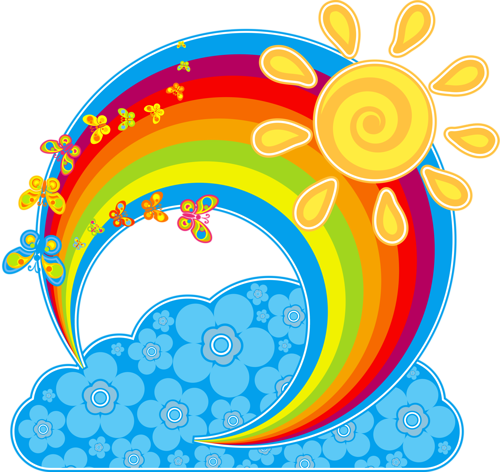 Л
С
Благодарим 
за внимание!!!
М
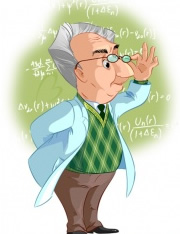 А